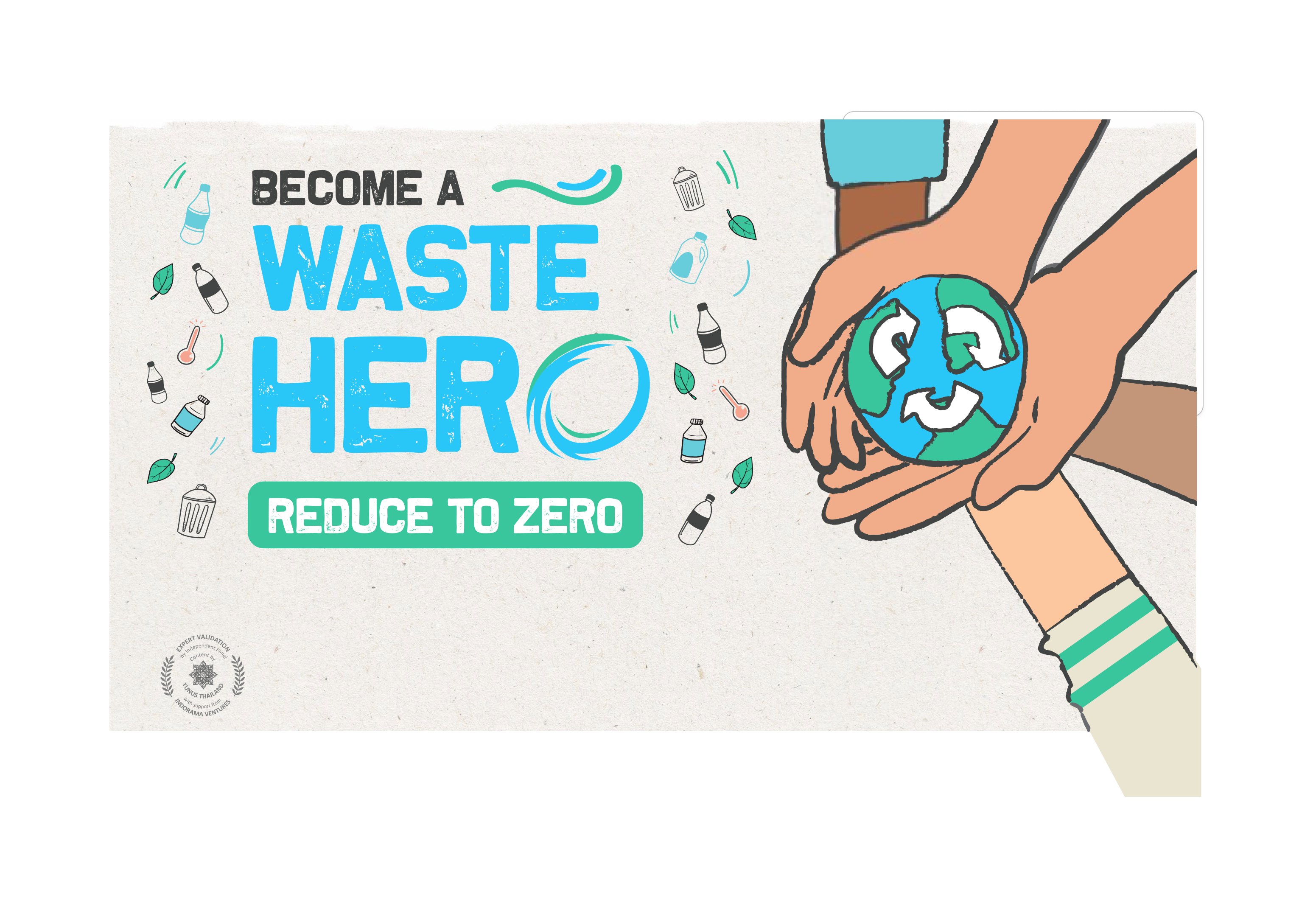 การทำแผนที่ความคิด
เวิร์กชอปที่ 2
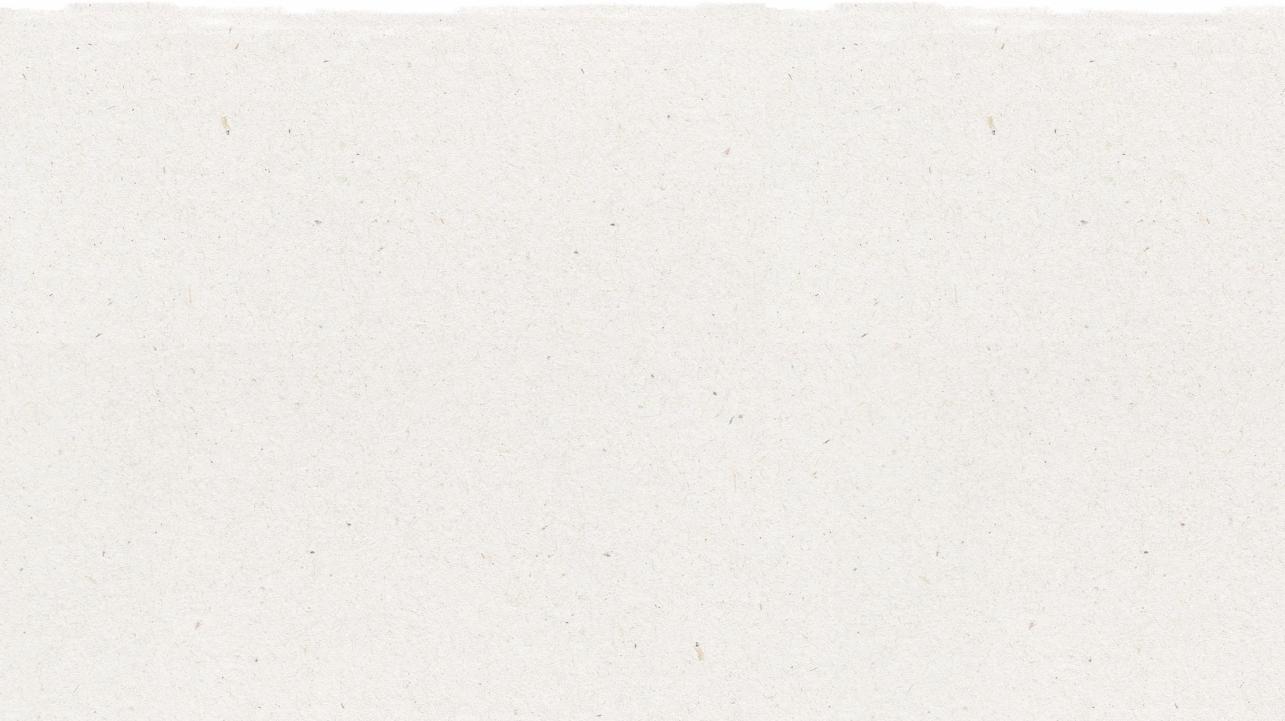 การเตรียมและวัตถุประสงค์ของเวิร์กชอป
เวลาเตรียมการ: 10-15 นาที
เวิร์กชอปนี้มีจุดมุ่งหมายเพื่อสำรวจวิธีการที่ทีมต่าง ๆ จะใช้เครื่องมือการทำแผนผังเพื่อระบุโอกาส
หรือแนวทางการแก้ปัญหา และเห็นภาพของความซับซ้อนและความเชื่อมโยงระหว่างกันของสิ่งเหล่านั้น นักเรียนจะได้เรียนรู้วิธีการใช้ประโยชน์จากเครื่องมือที่ใช้ในการตัดสินใจ เช่น “การเลือก” เพื่อประเมินคุณค่า
ของความคิดหนึ่งเทียบกับอีกความคิดหนึ่ง และระบุและเลือกแนวทางแก้ไขปัญหาที่ดีที่สุดสำหรับปัญหา
แสดงสไลด์บทเรียนสำหรับชั้นเรียนและพูดคุยเกี่ยวกับสิ่งที่พวกเขารู้อยู่แล้วเกี่ยวกับแผนที่ความคิด และแนะนำ “การเลือก” เป็นเครื่องมือในการตัดสินใจ
2
1
3
วิธีที่ดีที่สุดในการทำกิจกรรมเวิร์กชอป คือ การทำบนกระดานไวท์บอร์ดขนาดใหญ่หรือบอร์ดโปสเตอร์ โดยใช้กระดาษสติ๊กโน้ตเพื่อให้กลุ่มต่าง ๆ ทำงานด้วยกัน และพูดคุยกัน
ปฏิบัติตามคำแนะนำในบทเรียนเกี่ยวกับวิธีการสร้างแผนที่ความคิด และวิธีการเลือกแนวคิดที่ดีที่สุด จะมีคำแนะนำเกี่ยวกับวิธีการทำตามขั้นตอนแต่ละขั้นตอน อยู่ที่บันทึกย่อที่บริเวณด้านล่าง
ของแต่ละสไลด์
2
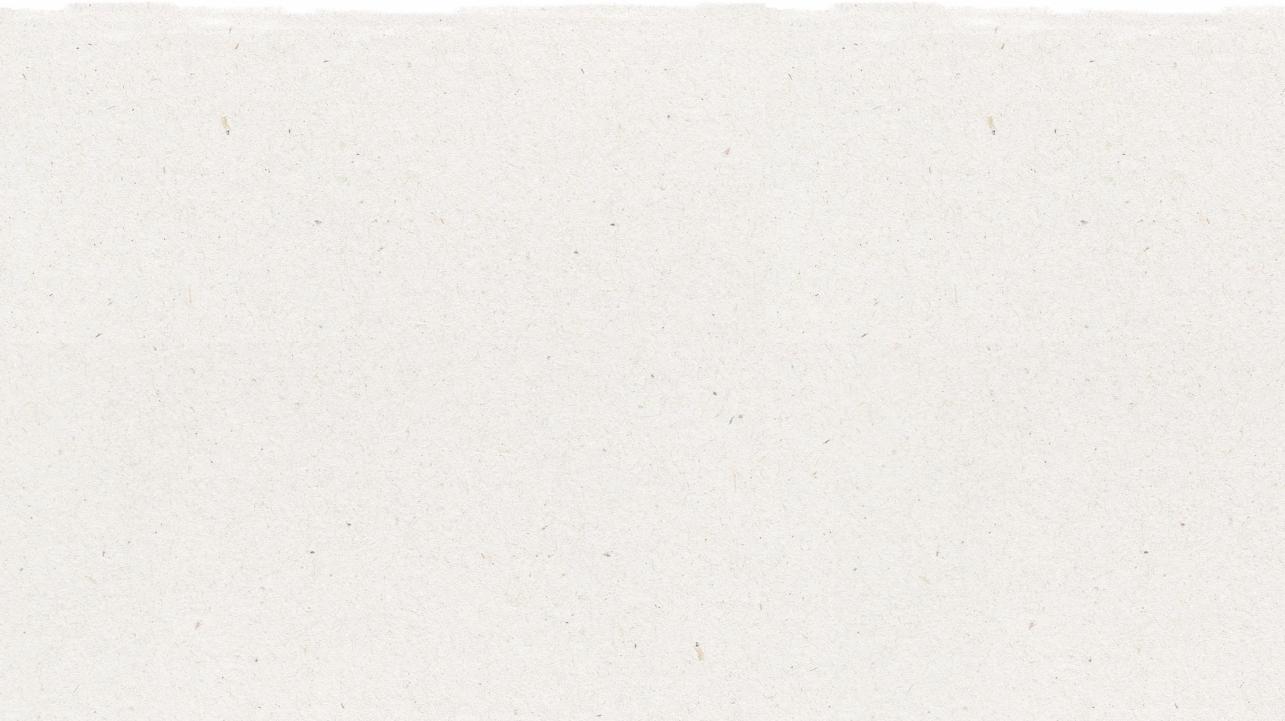 SDG & ความสอดคล้องของหลักสูตร
เวลาเตรียมการ: 10-15 นาที
ผลลัพธ์การเรียนรู้ที่สำคัญและความสอดคล้องของหลักสูตร:
วิทยาศาสตร์ - โลกและกิจกรรมมนุษย์: สื่อสารถึงวิธีแก้ปัญหาที่จะลดผลกระทบของมนุษย์ที่มีต่อพื้นดิน น้ำ อากาศ และ/หรือสิ่งมีชีวิตอื่น ๆ ในสภาพแวดล้อมในท้องถิ่น การกระทำของผู้คนอาจส่งผลกระทบต่อโลกรอบตัวพวกเขา แต่พวกเขาสามารถเลือกที่จะลดผลกระทบต่อพื้นดิน น้ำ อากาศ และสิ่งมีชีวิตอื่น ๆ ได้
ทักษะและการมีความรู้ด้านภาษาอังกฤษ: เข้าร่วมการสนทนากับคู่สนทนาที่มีความหลากหลาย เกี่ยวกับหัวข้อและเนื้อหาต่าง ๆ ปฏิบัติตามกฎที่ตกลงกันไว้สำหรับการพูดคุยแลกเปลี่ยน ใช้คำและวลีที่ได้จากการถ่ายทอดผ่านการสนทนา การอ่านและการฟัง และการตอบข้อความ นำเสนอข้อมูล ข้อค้นพบ และหลักฐานสนับสนุนอย่างชัดเจน กระชับ และมีเหตุผล โดยผู้ฟังสามารถทำความเข้าใจ
   หลักเหตุผลนี้ได้
สังคมศึกษา - คน สถานที่ และสิ่งแวดล้อม: การศึกษาคน สถานที่ และสิ่งแวดล้อม จะทำให้เข้าใจความสัมพันธ์ระหว่างประชากร
ของมนุษย์และลักษณะทางกายภาพของโลก
บทเรียนที่ยืดหยุ่นและปรับเปลี่ยนได้
ความสอดคล้องกับ SDG
แผนการสอนได้ออกแบบมาให้มีความยืดหยุ่นและตอบสนองต่อความต้องการที่เปลี่ยนแปลงของห้องเรียนของคุณ บทเรียนต่าง ๆ สามารถแก้ไขและปรับแต่งได้
ตามบริบทของนักเรียนและห้องเรียนที่แตกต่างกันไป มีเวอร์ชัน PowerPoint ที่มีคำแนะนำสำหรับครู และบทเรียน PDF ที่สามารถปริ๊นท์ได้ ให้ดาวน์โหลด
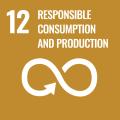 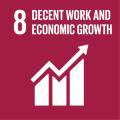 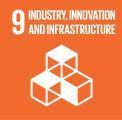 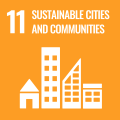 3
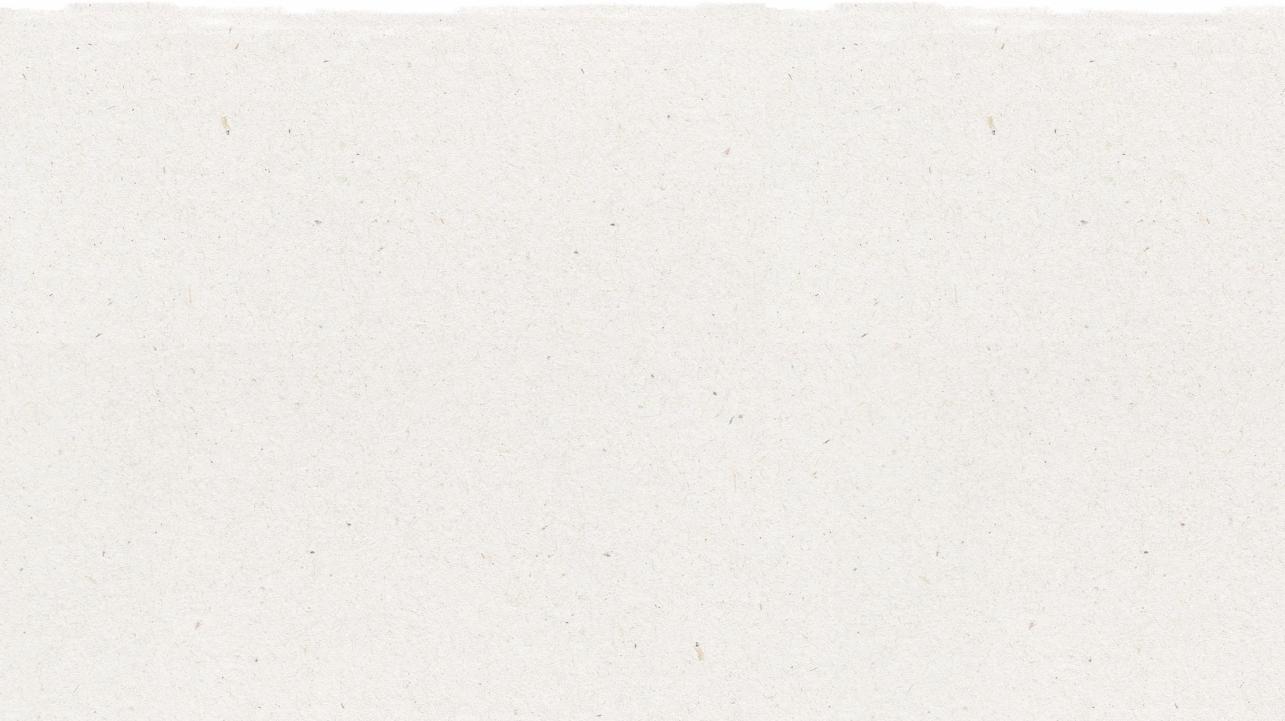 เวิร์กชอป
ระยะเวลาบทเรียน: 45-60 นาที
1
แบ่งกลุ่มเป็นกลุ่มละ 3-5 คน และเตรียมบอร์ดโปสเตอร์ หรือไวท์บอร์ดที่มีสติ๊กโน้ต  เพื่อทำแบบฝึกหัด
อ่านเอกสาร “ข้อท้าทายด้านของเสีย” แล้วเลือกแง่มุมที่เป็นปัญหาสำหรับแบบฝึกหัดแผนที่ความคิด หรือใช้แง่มุมที่เคยใช้ในเวิร์กชอปที่ 1 (การรีไซเคิล คนเก็บขยะ การจัดเก็บและการคัดแยก ฯลฯ)
2
3
แต่ละกลุ่มจะสร้างแผนที่ความคิด เพื่อตรวจสอบแง่มุมที่เกี่ยวข้องกับปัญหาที่พวกเขากำลังมองหาทางแก้ไข รวมถึงความคิดที่เป็นไปได้ทั้งหมดสำหรับแนวทางแก้ไขปัญหา
เมื่อเสร็จจากการทำแผนที่ความคิด แต่ละกลุ่มจะเขียนทางออกต่าง ๆ ลงบนกระดาษสติ๊กโน้ต แล้วทำแบบฝึกหัดทางเลือก เพื่อประเมินคุณค่าของความคิดหนึ่งเทียบกับอีกความคิดหนึ่ง และระบุและเลือกแนวทางแก้ไขปัญหาที่ดีที่สุดสำหรับปัญหา ให้แต่ละกลุ่มนำเสนอสิ่งที่พวกเขาค้นพบต่อคนอื่น ๆ ในเวิร์กชอป
4
4
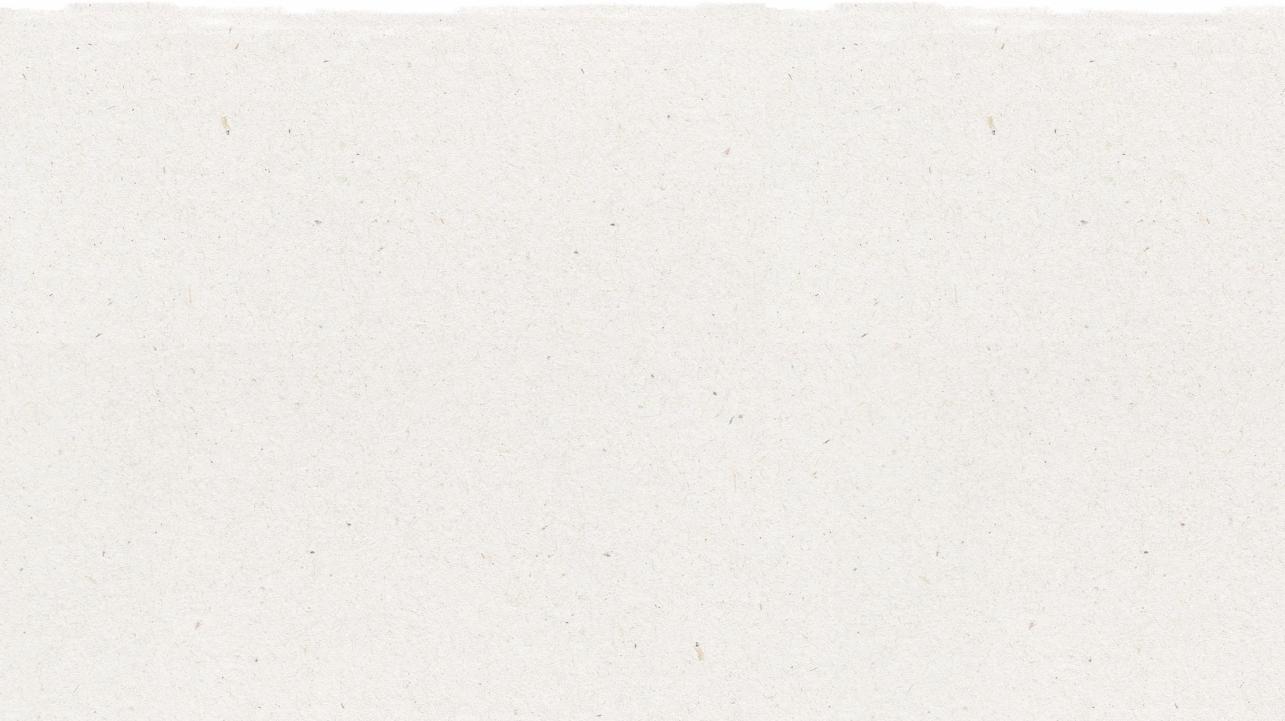 เตรียมการนำเสนอ PowerPoint
เมื่อคุณพร้อมที่จะนำเสนอบทเรียน ให้คลิก Slide Show บนแถบเมนูด้านบน แล้วเลือก Presenter View เมื่อเข้าสู่โหมด Presenter คุณสามารถดูบันทึกย่อของคุณ ในขณะที่ผู้ชมจะเห็นเฉพาะสไลด์ของคุณ
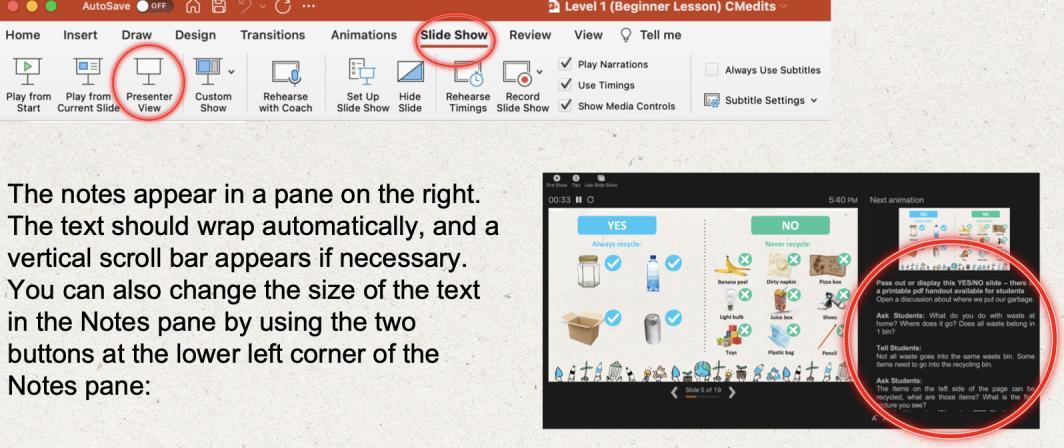 บันทึกย่อจะปรากฏในบานหน้าต่างทางด้านขวา ข้อความจะถูกตัดโดยอัตโนมัติ และแถบเลื่อนแนวตั้งจะปรากฏขึ้นถ้าจำเป็น คุณยังสามารถเปลี่ยนขนาดของข้อความในบานหน้าต่าง
บันทึกย่อได้โดยใช้ปุ่มสองปุ่มที่มุมซ้ายล่างของบาน
หน้าต่างบันทึกย่อ
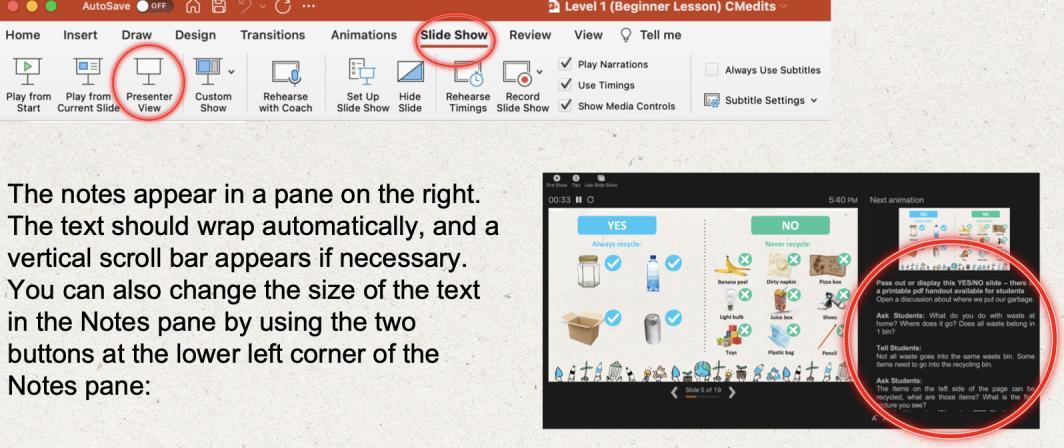 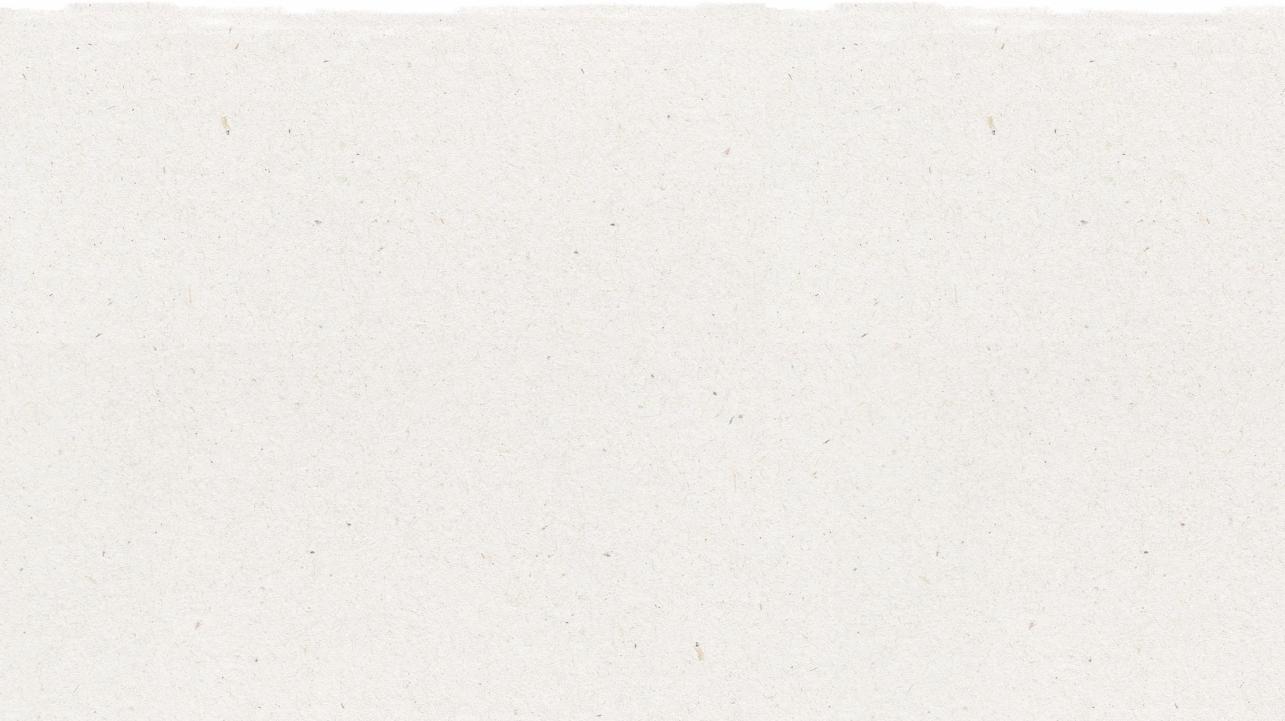 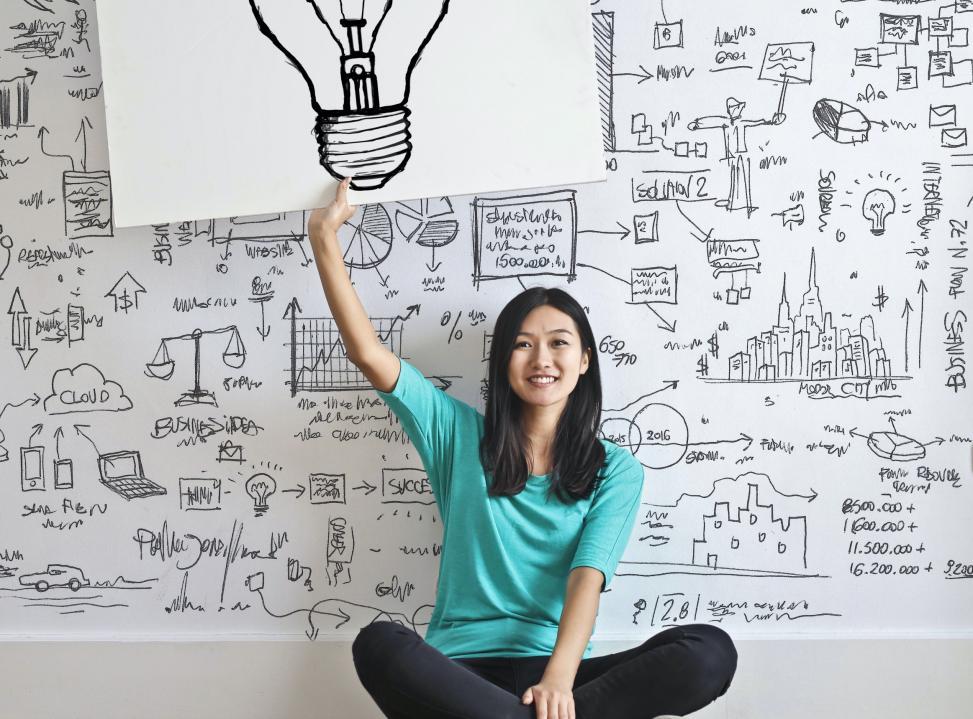 6
[Speaker Notes: (ความยาวสไลด์: 3 นาที)
 
บอกนักเรียน:
เมื่อเราได้ระบุปัญหาที่กำลังหาทางแก้ไขและทางออกที่เป็นไปได้ ก็ถึงเวลาที่จะระดมความคิดเกี่ยวกับโอกาสทางธุรกิจที่เป็นไปได้ทั้งหมดที่จะเป็นแนวทางการแก้ปัญหาที่ดีที่สุด 
 
แต่ละกลุ่มจะนำเสนอความคิดให้มากที่สุดเท่าที่จะทำได้ โดยไม่มีคำตอบที่ผิด ในระหว่างการระดมความคิด จะไม่มีการตรวจสอบว่าความคิดนั้นเป็นไปได้หรือไม่ งานเดียวของนักคิดคือการคิดให้มากที่สุดเท่าที่จะทำได้
 
ในกระบวนการนี้ แต่ละกลุ่มจะใช้บอร์ดโปสเตอร์ สติ๊กโน้ต การร่างภาพ กระดาษชาร์ท ฯลฯ เราจะมาดูแผนที่ความคิดและเครื่องมือการให้คะแนนเพื่อช่วยเลือกแนวคิดที่ดีที่สุดที่จะมาเป็นต้นแบบหลังจากกระบวนการนี้ นอกจากนี้ แต่ละกลุ่มจะต่อยอดแนวคิดของคนอื่น และนำวิธีแก้ปัญหาทั้งหมดที่ได้รับการแนะนำจากแต่ละคน มาคิดทบทวนร่วมกัน มาดูแผนที่ความคิดและวิธีการใช้เครื่องมือนี้เพื่อสร้างแนวคิดทางธุรกิจกัน]
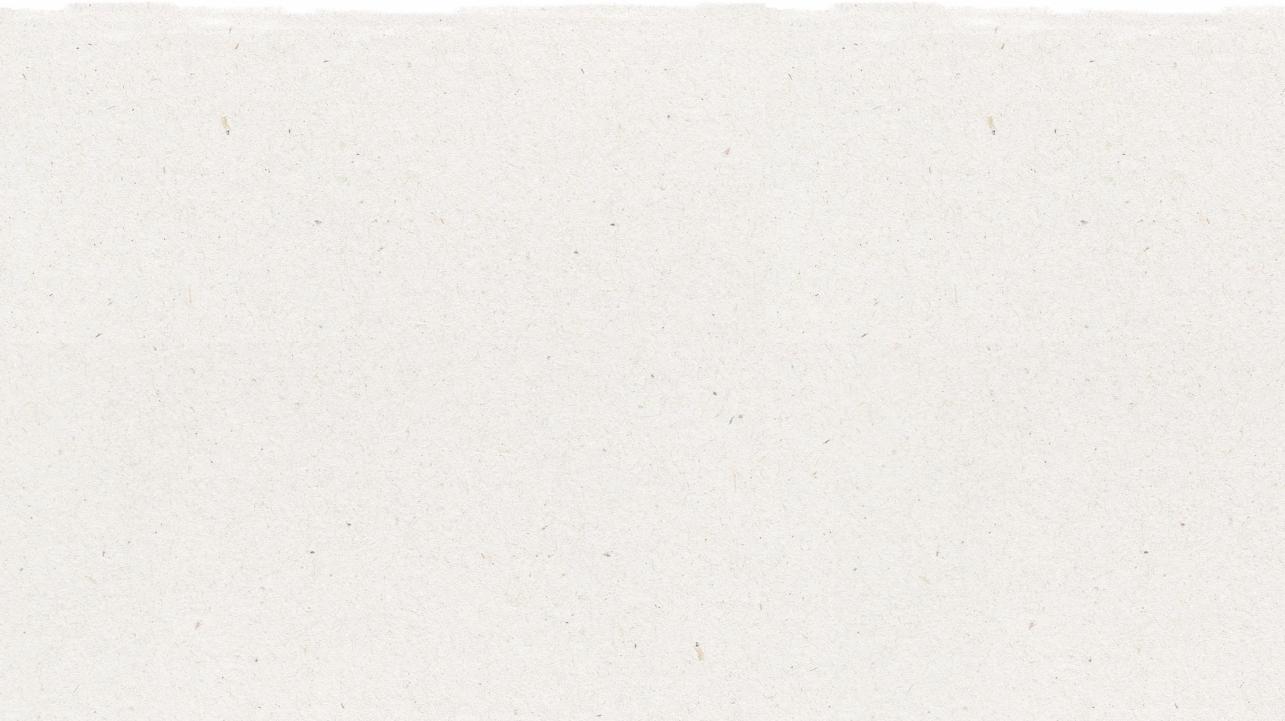 แผนที่ความคิดคืออะไร
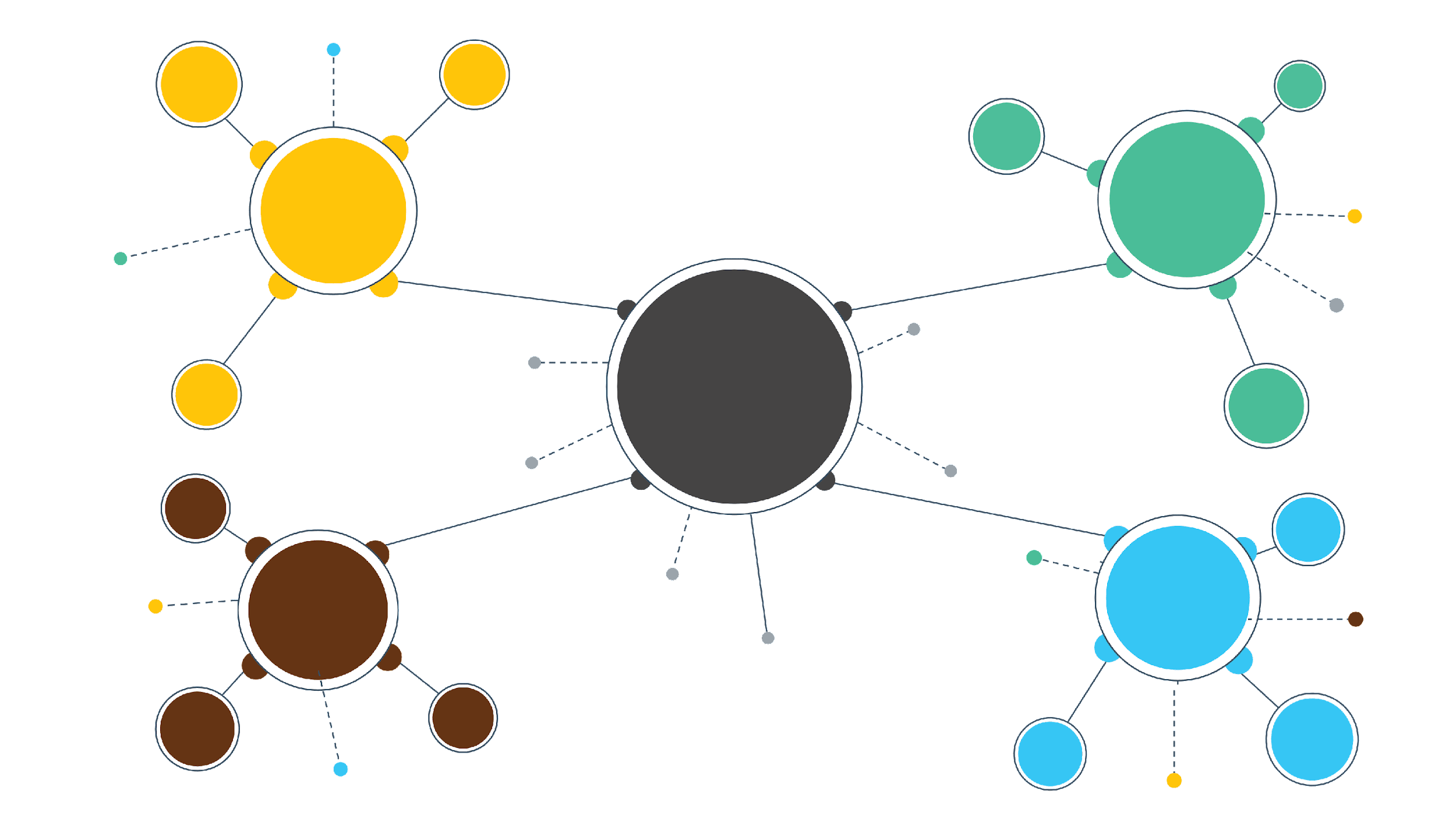 ความคิดที่ 
หนึ่ง
ความคิดที่สอง
แผนที่
ความคิด
ความคิดที่สี่
ความคิดที่สาม
7
[Speaker Notes: (ความยาวสไลด์: 3 นาที)
 
บอกนักเรียน:
แผนที่ความคิด คือ แผนภาพที่ช่วยในการสังเกตและศึกษาข้อมูลในลักษณะที่เป็นภาพ เพื่อจัดระเบียบความคิด สร้างความคิดใหม่ และพัฒนาความคิดสร้างสรรค์ แผนที่ความคิดจะถูกสร้างขึ้นจากข้อความพียงข้อความเดียว โดยทั่วไปแล้วจะเป็นปัญหาหรือผลลัพธ์ที่ต้องการ และความคิดทั้งหมดในการแก้ไขปัญหาหรือทำให้เกิดผลลัพธ์จะถูกเขียนไว้รอบ ๆ โดยปกติข้อความแสดงผลลัพธ์ที่ต้องการจะถูกเขียนไว้ที่กึ่งกลางของกระดาษ โดยเป็นศูนย์กลาง และกิ่งก้านสาขาจะแยกออกมาในทุกทิศทางเพื่อแสดงถึงทางแก้ที่เป็นไปได้]
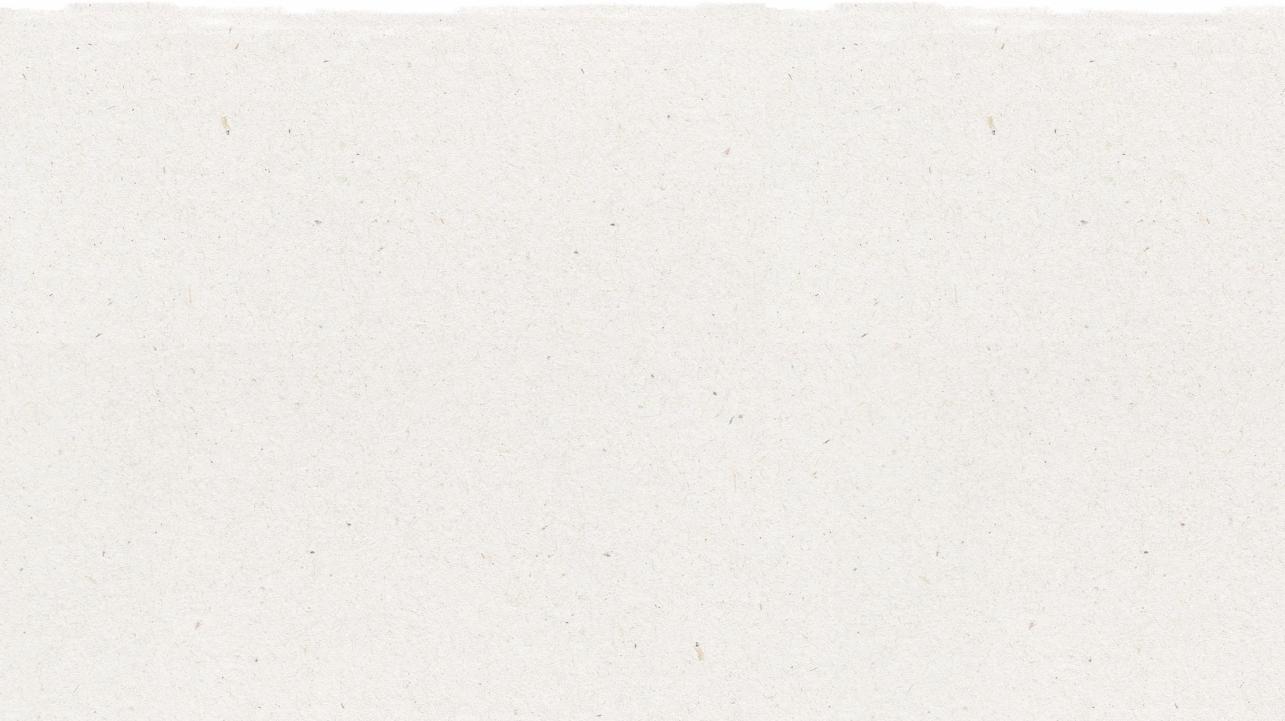 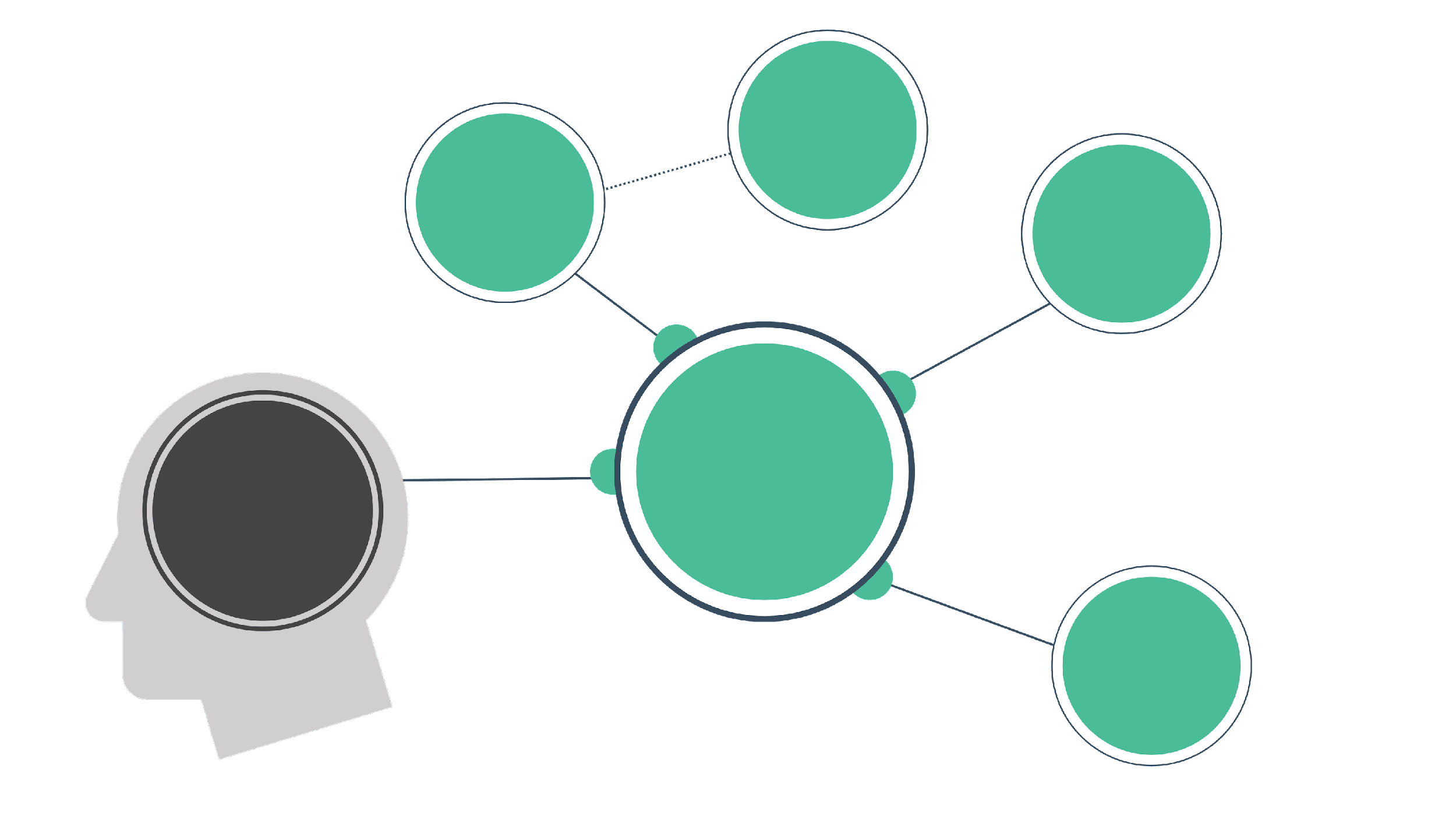 สร้างถังขยะใหม่
ที่ทำให้การคัดแยกที่บ้านเป็นเรื่องง่าย
วิธีง่าย ๆ สำหรับครัวเรือน
ในการคัดแยกขยะอินทรีย์
สร้างธุรกิจจัด
เก็บและคัดแยก
ทำให้การจัดเก็บ 
และคัดแยกขยะที่
ต้นทางดีขึ้น
เพิ่มอัตรา
การรีไซเคิล
สร้างแอป “ของเสีย” ที่คล้ายอูเบอร์ ที่สามารถเรียกให้คนมารับของเสีย
ได้
8
[Speaker Notes: (ความยาวสไลด์: 5 นาที)
 
บอกนักเรียน:
ขั้นแรก ให้ระบุวัตถุประสงค์หลักของแผนที่ความคิด แล้วเขียนไว้ตรงกลาง เนื่องจากแผนที่ความคิดจะเริ่มต้นจากด้านในและขยายออกไปสู่ด้านนอก ความคิดที่อยู่ตรงกลางจะกลายเป็นหัวข้อหลักของแผนภาพ 
 
แนวคิดหลักอาจเป็น:
- ปัญหาที่กำลังพยายามแก้ไข
- โครงการที่กำลังระดมความคิด
- แนวคิดที่เข้าใจยากที่กำลังพยายามเรียนรู้
 
สำหรับตัวอย่างของเรา เรากำลังจัดการกับปัญหาการรีไซเคิลในอัตราที่ต่ำ วิธีแก้ปัญหาวิธีหนึ่งที่เราระบุไว้ในผังต้นไม้ปัญหา/ผังต้นไม้ทางออกของเรา คือ ในการที่จะเพิ่มอัตราการรีไซเคิล เราต้องมีการจัดเก็บและคัดแยกขยะที่ต้นทางที่ดีกว่านี้ มีโอกาสทางธุรกิจใดบ้างในการทำให้การจัดเก็บและคัดแยกขยะที่เกิดขึ้นที่ต้นทางดีขึ้นกว่านี้
 
เราอาจสร้างถังขยะประเภทใหม่ที่ช่วยให้สามารถคัดแยกขยะ เช่น ขยะอินทรีย์และสิ่งของที่รีไซเคิลได้ ได้ง่ายยิ่งขึ้น ทำให้สามารถเก็บและรีไซเคิลวัสดุที่ถูกต้องได้ง่ายขึ้น ส่งผลให้อัตราการรีไซเคิลเพิ่มขึ้น]
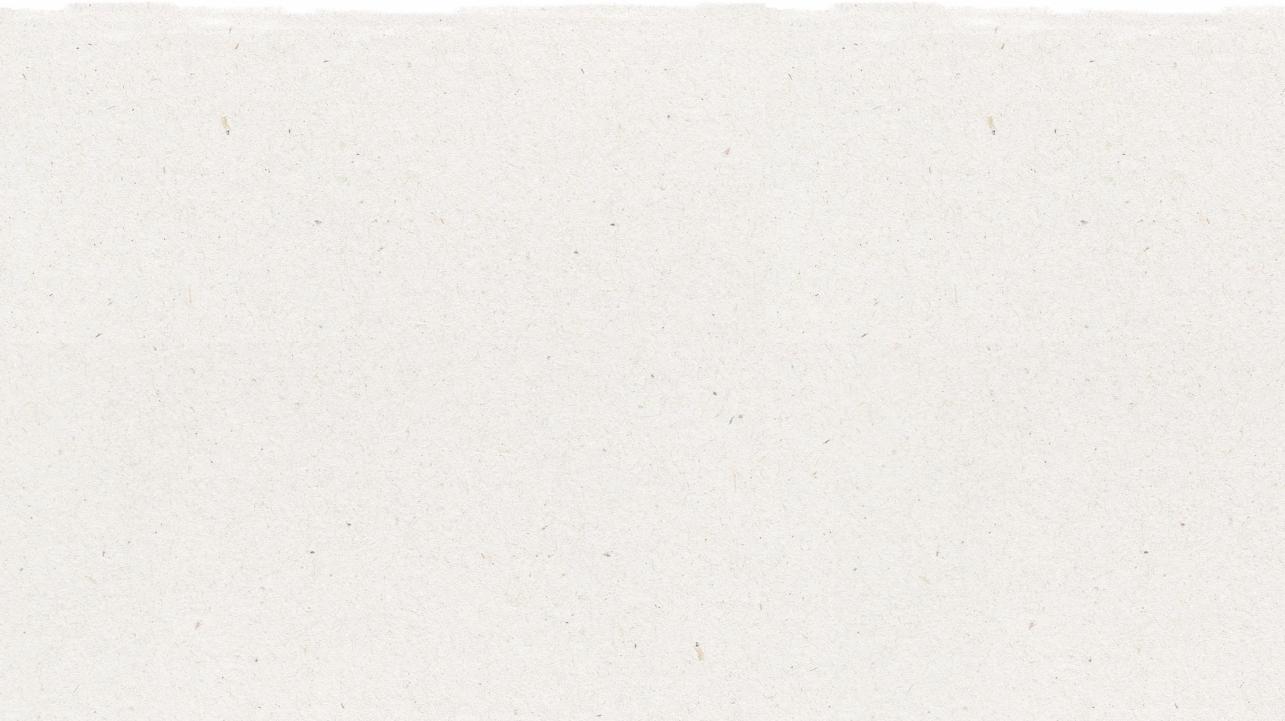 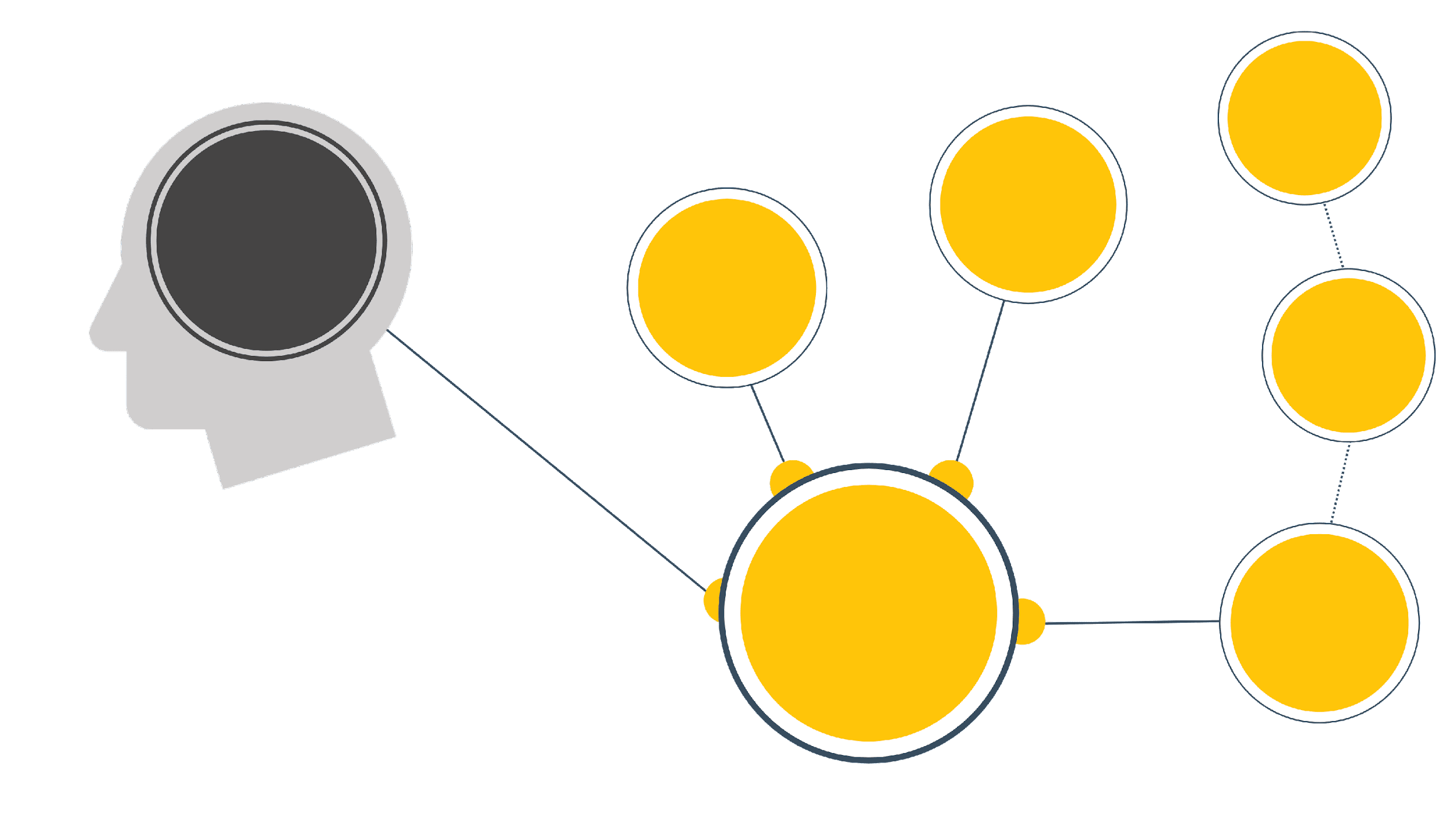 มีแรงจูงใจใน
การทำงาน
แอป “ของเสีย” ที่คล้ายอูเบอร์ จะทำงานโดยตรงกับคนเก็บขยะ
นอกระบบ
เพิ่มอัตรา
การรีไซเคิล
สร้างสหกรณ์สำหรับคนเก็บขยะนอกระบบ
จ่ายค่าจ้างที่
เป็นธรรม และให้แรงจูงใจในการจัดเก็บ
เสริมพลังให้
กับคนเก็บขยะนอกระบบ
จ้างเป็น
พนักงาน
9
[Speaker Notes: (ความยาวสไลด์: 5 นาที)
 
บอกนักเรียน:
ถัดไป เรารู้ว่าการเสริมพลังให้คนเก็บขยะนอกระบบจะช่วยเพิ่มความสามารถในการทำงานเพื่อจัดเก็บและคัดแยกสิ่งของที่ไซเคิลได้อย่างมีประสิทธิภาพมากขึ้น ส่งผลให้อัตราการรีไซเคิลเพิ่มขึ้น มีโอกาสทางธุรกิจใดบ้างในการเพิ่มศักยภาพให้กับคนเก็บขยะนอกระบบ
 
เราอาจช่วยให้พวกเขารวมตัวกันเป็นสหกรณ์พื่อช่วยให้พวกเขาทำงานเป็นทีมได้อย่างมีประสิทธิภาพมากขึ้น เราอาจสร้างแอป “ของเสีย” ที่คล้ายอูเบอร์ ที่สามารถเรียกให้คนเก็บขยะมารับสิ่งของที่รีไซเคิลได้ อีกทางเลือกหนึ่งคือการจัดตั้งบริษัท และจ้างคนงานนอกระบบเหล่านั้น โดยให้ค่าจ้างที่เป็นธรรมและให้แรงจูงใจในการจัดเก็บและคัดแยกขยะมากขึ้น ซึ่งจะส่งผลให้อัตราการรีไซเคิลเพิ่มขึ้น]
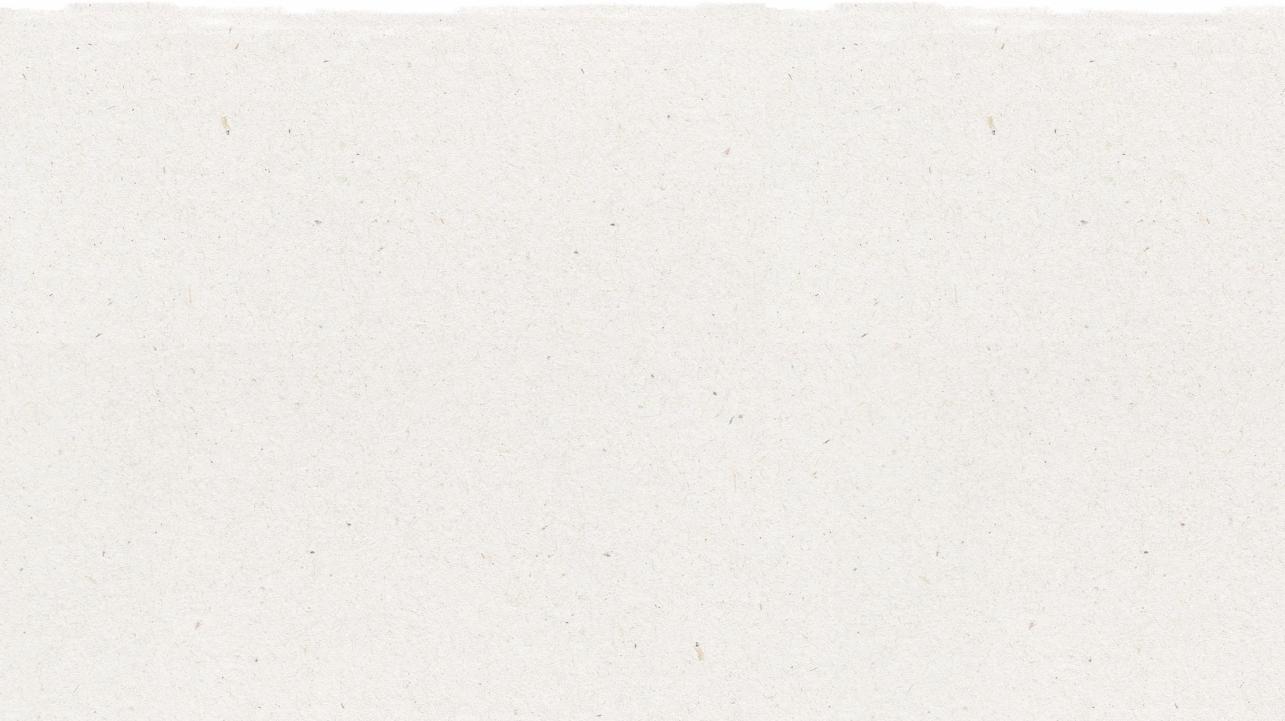 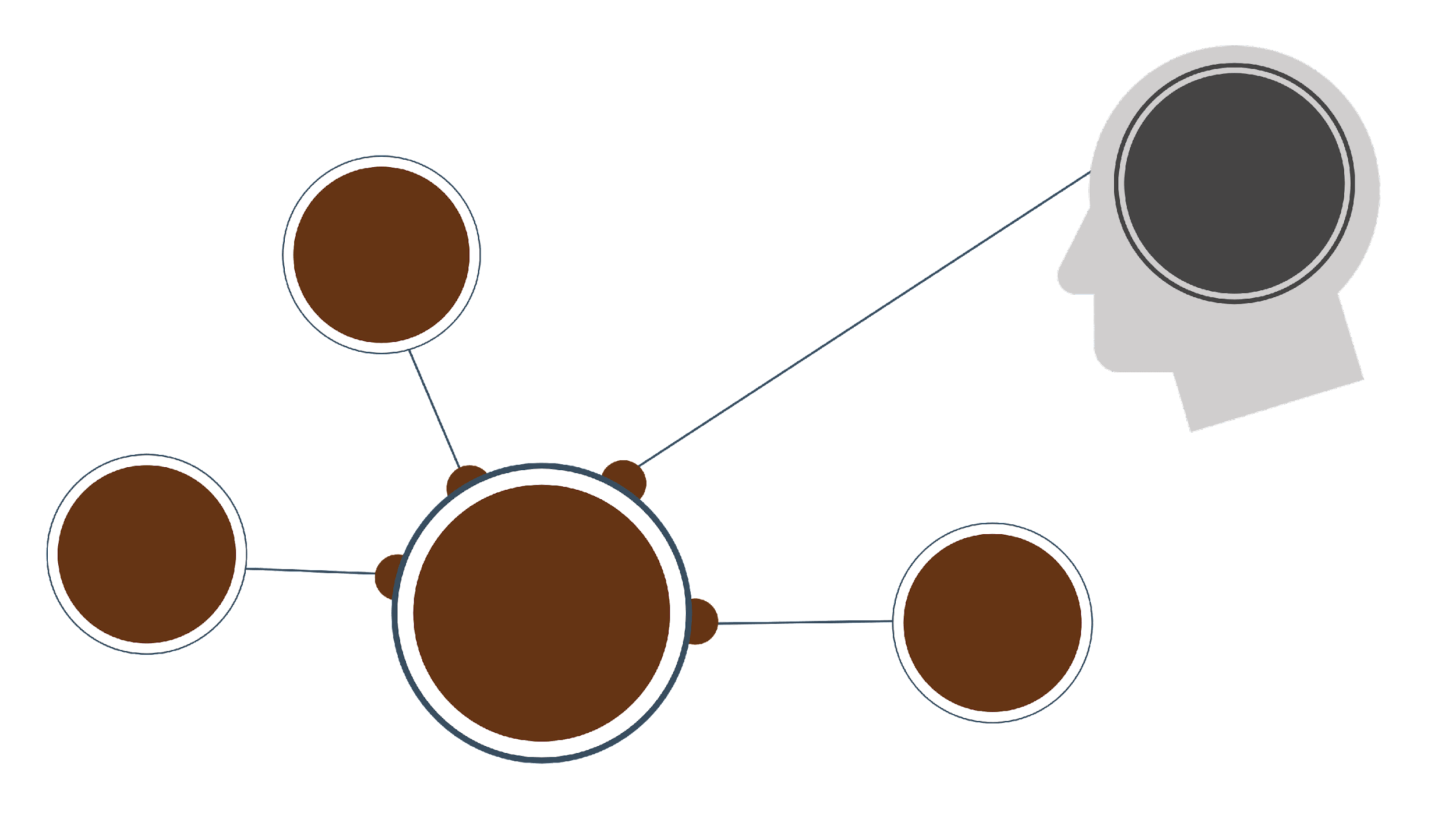 เพิ่มอัตรา
การรีไซเคิล
สร้างธุรกิจที่แปรรูป
พลาสติกเกรดต่ำให้
กลายเป็นผลิตภัณฑ์
ทำซีเมนต์โดย
ใช้บรรจุภัณฑ์
แบบหลายชั้นที่มีเกรดต่ำ
เพิ่มมูลค่าให้กับ
ของที่รีไซเคิลได้ที่มีเกรดต่ำ
พลาสติกที่
ได้รับการรับรองสินค้าที่เป็นธรรม มีการ
จัดหาอย่างมี
จริยธรรม
10
[Speaker Notes: (ความยาวสไลด์: 5 นาที)
 
บอกนักเรียน:
ถัดไป เราได้ระบุว่าการเพิ่มมูลค่าให้กับสิ่งของที่รีไซเคิลได้ที่เป็นเกรดต่ำ ซึ่งโดยปกติแล้วจะไม่มีการจัดเก็บเนื่องจากมูลค่าการขายต่อมีราคาต่ำ เป็นวิธีการเพิ่มปริมาณที่จัดเก็บและคัดแยก ซึ่งส่งผลให้อัตราการรีไซเคิลเพิ่มขึ้น 
 
บรรจุภัณฑ์แบบหลายชั้นสามารถถูกแยกเป็นส่วน ๆ และใช้ในกระบวนการทำซีเมนต์ เป็นการสร้างผลิตภัณฑ์ใหม่ทั้งหมด เช่น คอนกรีตบล็อคสำหรับการก่อสร้าง ซึ่งเป็นการเพิ่มมูลค่าให้กับสินค้าที่ไม่สามารถรีไซเคิลได้ ทำให้เพิ่มแรงจูงใจในการจัดเก็บสิ่งของที่หลากหลายมากขึ้น จึงส่งผลให้อัตราการรีไซเคิลเพิ่มขึ้น]
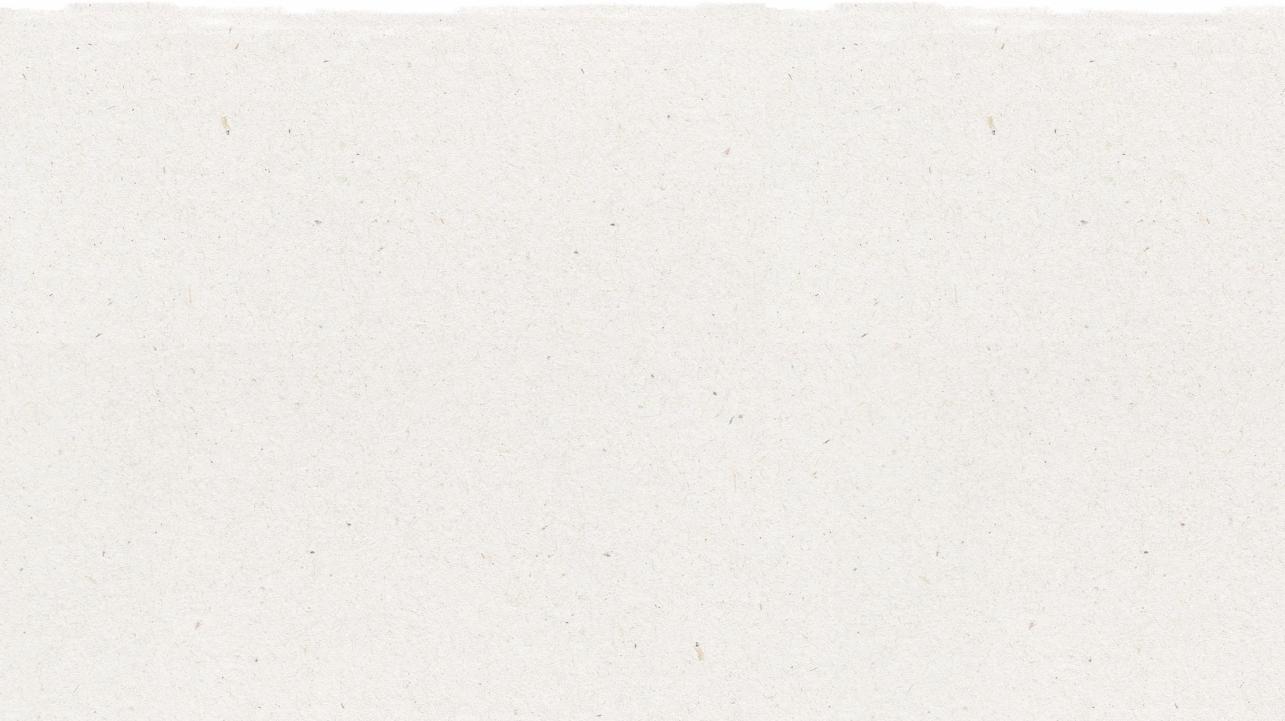 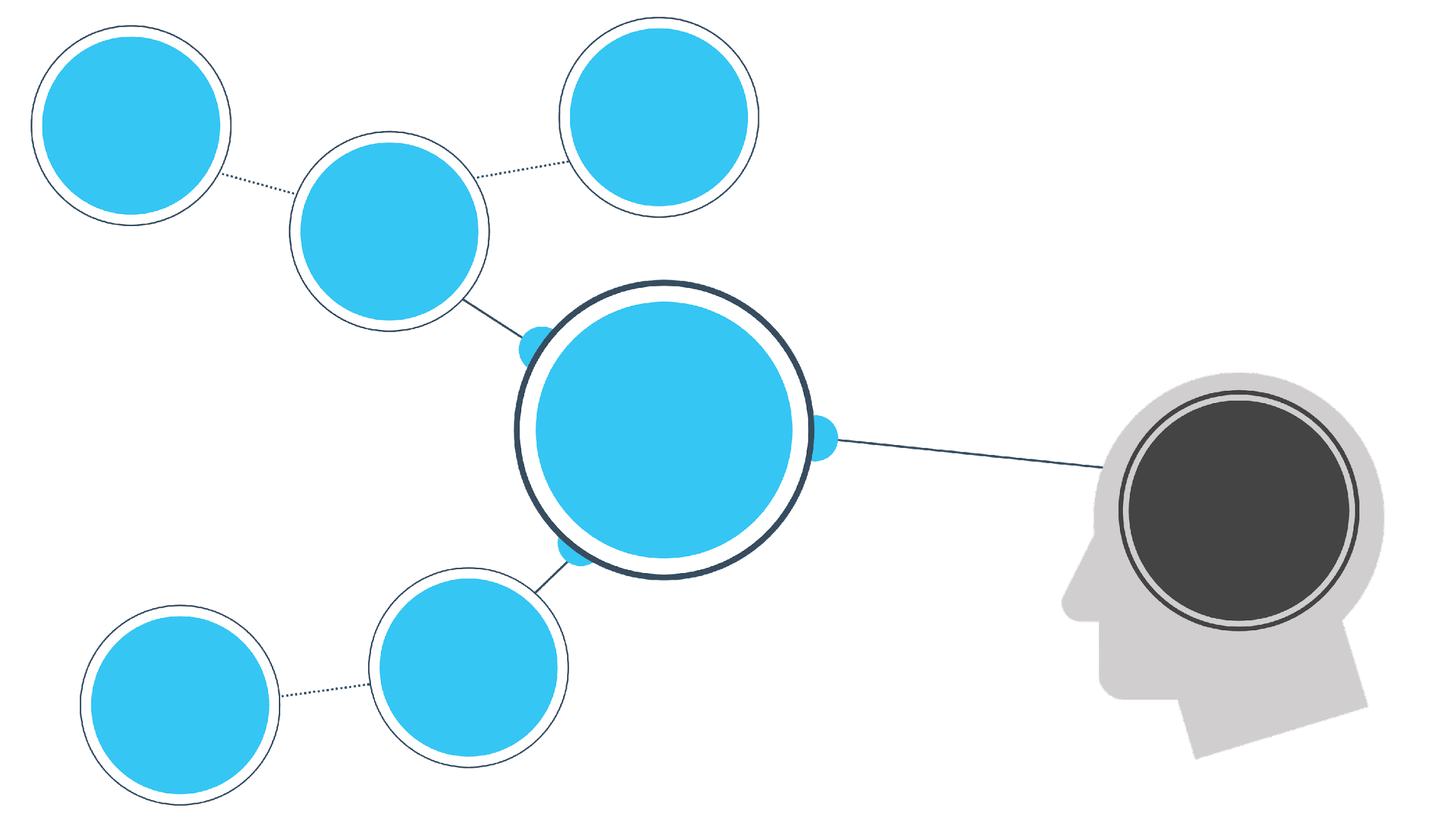 แอป “ของเสีย” ที่คล้ายอูเบอร์
จ้าง 
คนขับรถบรรทุก
การขนส่ง
อัจฉริยะ
นวัตกรรม 
เทคโนโลยี
การรีไซเคิล
เพิ่มอัตรา
การรีไซเคิล
เทคโนโลยี
การติดตามแบบ
ดิจิทัล
ตรวจสอบและ
ติดตาม 
สิ่งของที่
รีไซเคิลได้
11
[Speaker Notes: (ความยาวสไลด์: 5 นาที)
 
บอกนักเรียน:
นอกจากนี้เรายังระบุด้วยว่านวัตกรรมการรีไซเคิลสามารถช่วยในเรื่องความสามารถและประสิทธิภาพในการรีไซเคิลได้ เทคโนโลยีการติดตามแบบดิจิตอลอาจนำมาใช้เพื่อติดตามวัสดุและผลิตภัณฑ์ที่รีไซเคิลได้ เพื่อช่วยเพิ่มประสิทธิภาพในการจัดเก็บและคัดแยก ช่วยตรวจสอบว่ามีการจัดหาอย่างมีจริยธรรมหรือไม่ และให้โอกาสในการสร้างมูลค่าเพิ่ม ซึ่งอาจส่งผลให้อัตราการรีไซเคิลเพิ่มขึ้น]
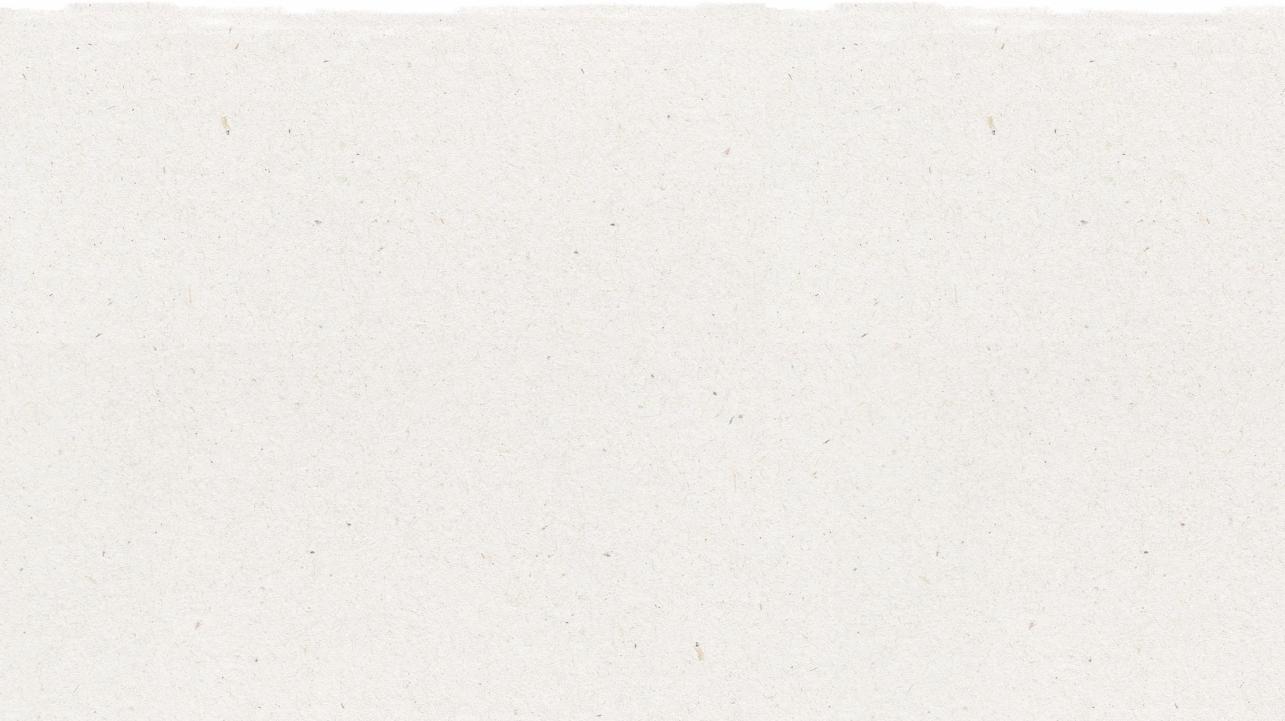 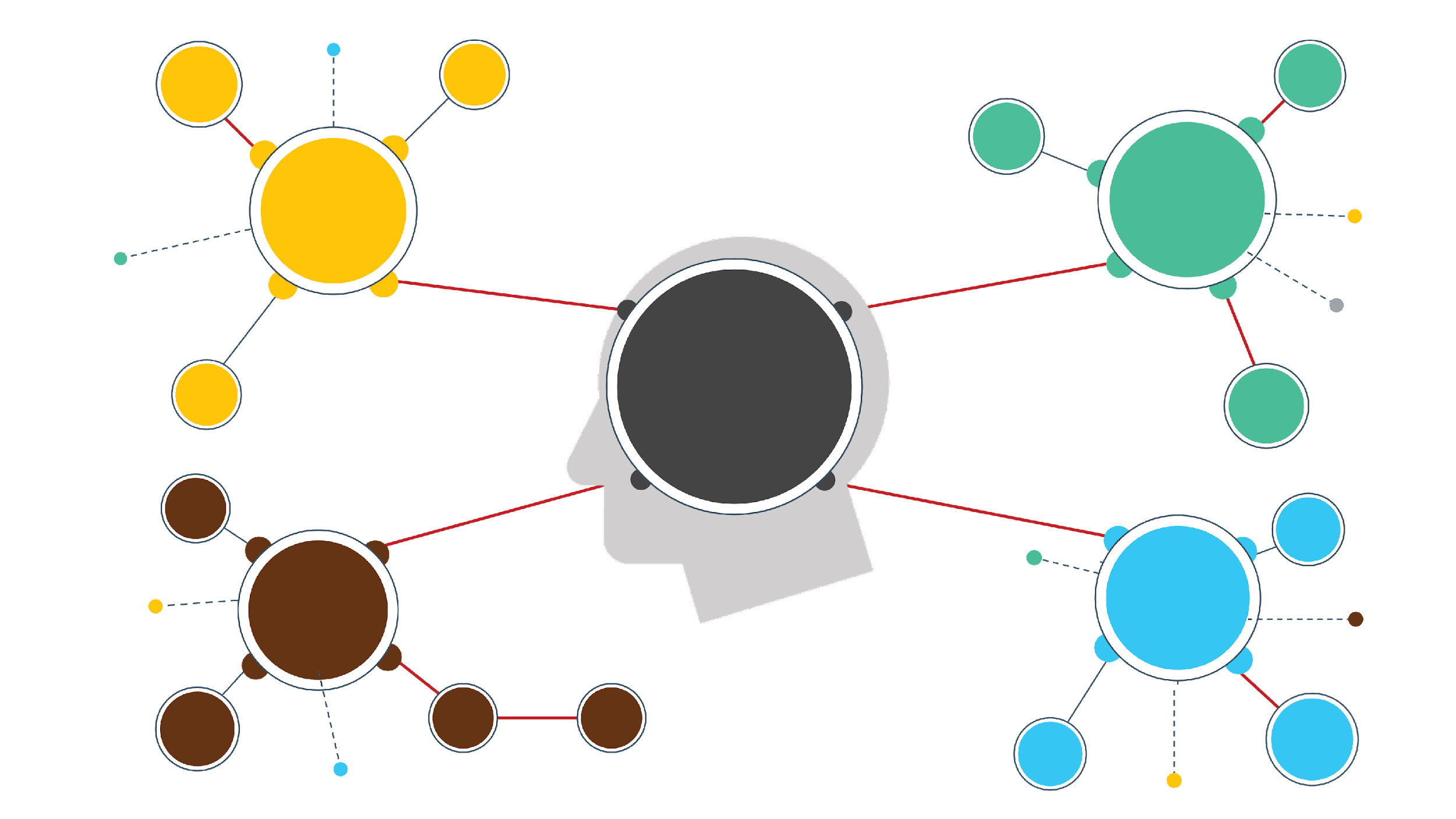 ความคิดที่ 2
ความคิดที่ 1
ความคิดที่ 3
ความคิดที่ 5
ความคิดที่ 6
ความคิดที่ 4
12
[Speaker Notes: (ความยาวสไลด์: 3 นาที)
 
บอกนักเรียน:
ขั้นตอนสุดท้ายในแบบฝึกหัดแผนที่ความคิดของเรา คือ การระบุแนวคิดเกี่ยวกับโอกาสทางธุรกิจ แล้วเขียนลงบนสติ๊กโน้ต]
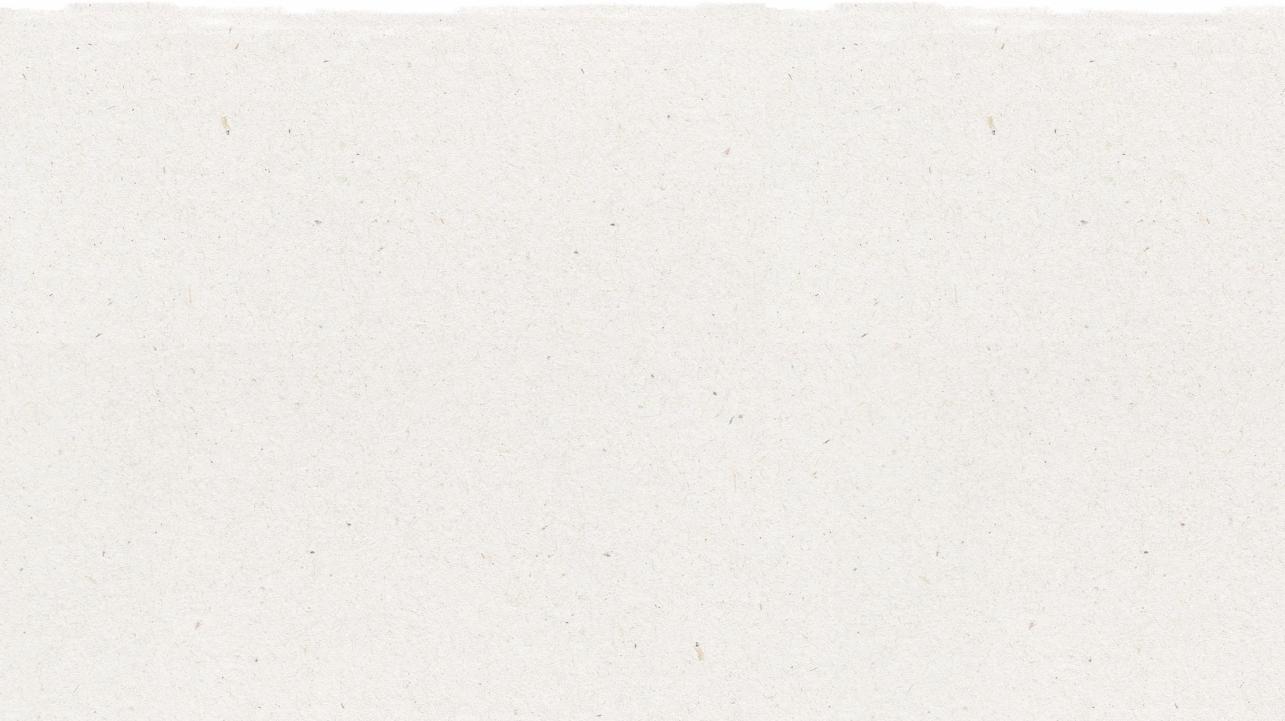 แบบฝึกหัดการเลือก
ความคิด #2
ความคิด #3
ความคิด #1
13
[Speaker Notes: (ความยาวสไลด์: 3 นาที)
 
บอกนักเรียน:
ให้แต่ละกลุ่มนำความคิดทั้งหมดจากแผนที่ความคิดมาพิจารณาและทำแบบฝึกหัด “การคัดเลือก” เพื่อเลือกความคิดที่ดีที่สุด จนกระทั่งได้แนวคิดสุดท้ายสำหรับธุรกิจ ให้นำกระดาษสติ๊กโน้ตทั้งหมดที่มีความคิดแต่ละอย่างที่เขียนจากขั้นตอนก่อนหน้านี้ แล้วติดไว้บนไวท์บอร์ดหรือบอร์ดโปสเตอร์ให้ทุกคนเห็น แต่ละกลุ่มจะให้คะแนนแต่ละความคิด ดังนั้น ให้เหลือที่ว่างด้านล่างของสติ๊กโน้ตสำหรับคะแนน]
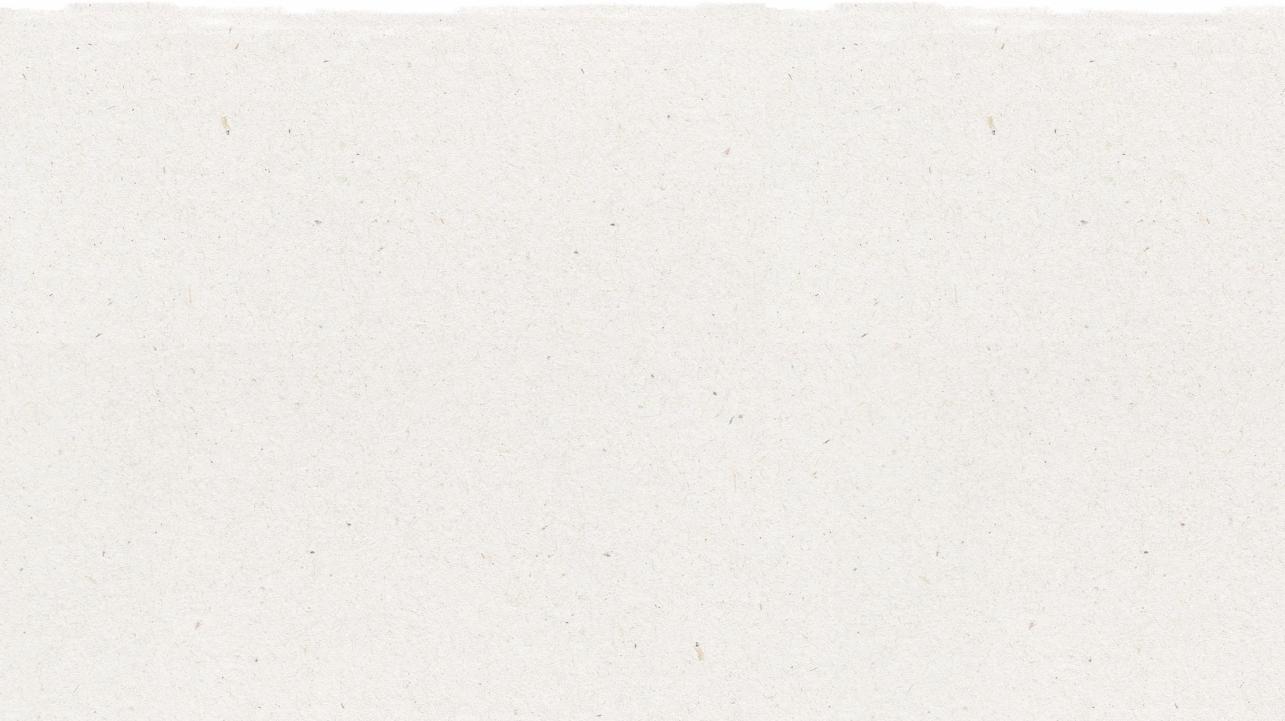 ให้คะแนน 1-5
ความคิด #1
คะแนนรวม: 12
D=4   F=3   V=5
ความเป็นไปได้
ความต้องการ
ความอยู่รอด
14
[Speaker Notes: (ความยาวสไลด์: 3 นาที)
 
บอกนักเรียน:
ให้คะแนนความคิดแต่ละข้อจาก 1 ถึง 5 โดยคะแนนต่ำสุดคือ 1 คะแนนและสูงสุดคือ 5 คะแนน ในด้านต่าง ๆ ต่อไปนี้: ความต้องการ ความเป็นไปได้ และความอยู่รอด
ใช้คำถามนำทางเพื่อช่วยกำหนดคะแนนสำหรับแต่ละแง่มุมของความคิด
 
ความต้องการ: ผู้คนต้องการสิ่งนี้หรือไม่ ตอบสนองความต้องการหรือไม่ ดึงดูดใจหรือไม่ เข้ากันกับชีวิตของผู้คนหรือไม่
ความเป็นไปได้: เราทำได้หรือไม่ เทคโนโลยีที่จำเป็นต้องใช้อยู่ไม่ไกลเกินเอื้อมหรือไม่ องค์กรสามารถทำให้มันเกิดขึ้นได้หรือไม่
ความอยู่รอด: เราควรทำสิ่งนี้หรือไม่ สอดคล้องกับเป้าหมายของเราหรือไม่ เราสามารถพัฒนา ลงทุน และรักษาสิ่งนี้ไว้ได้หรือไม่]
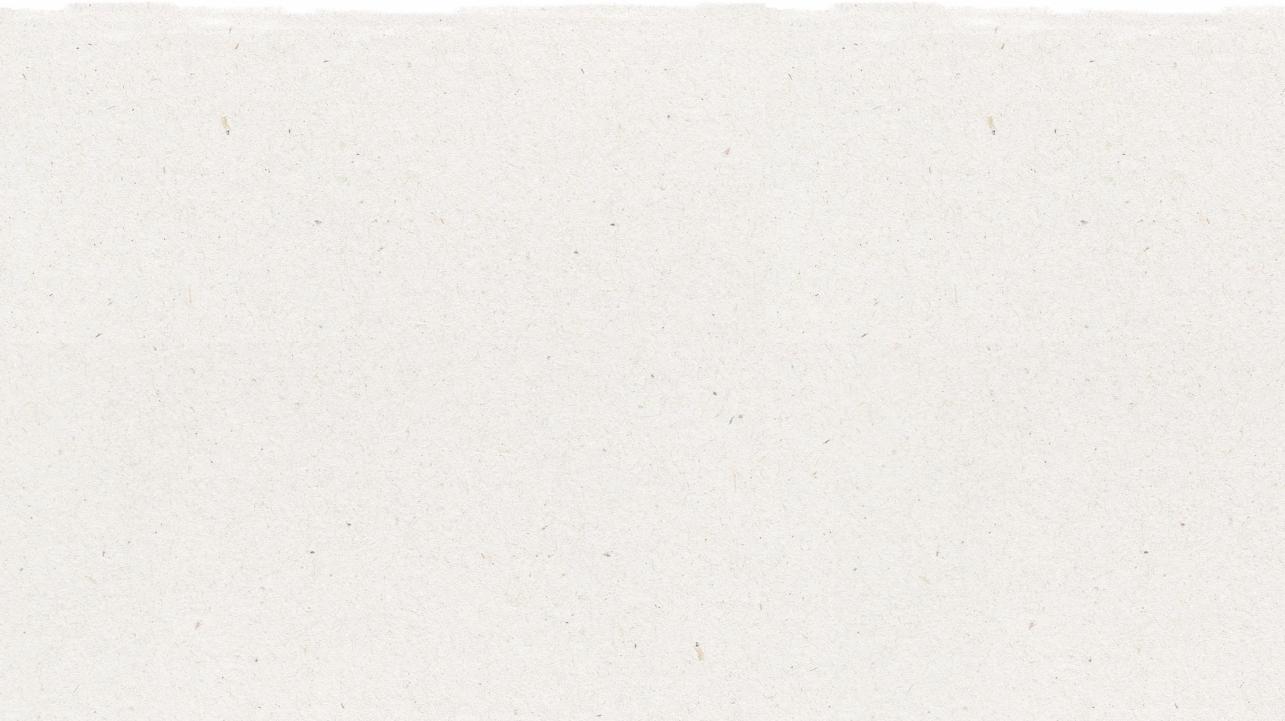 เลือกคะแนนที่สูงที่สุด
ความคิด #1
ความคิด #2
ความคิด #3
คะแนนรวม: 12
คะแนนรวม: 10
คะแนนรวม: 7
D=4   F=3   V=5
D=3   F=2   V=5
D=3   F=2   V=2
15
[Speaker Notes: (ความยาวสไลด์: 3 นาที)
 
บอกนักเรียน:
รวมคะแนนของแต่ละความคิดและเลือกความคิดที่มีคะแนนสูงสุด]
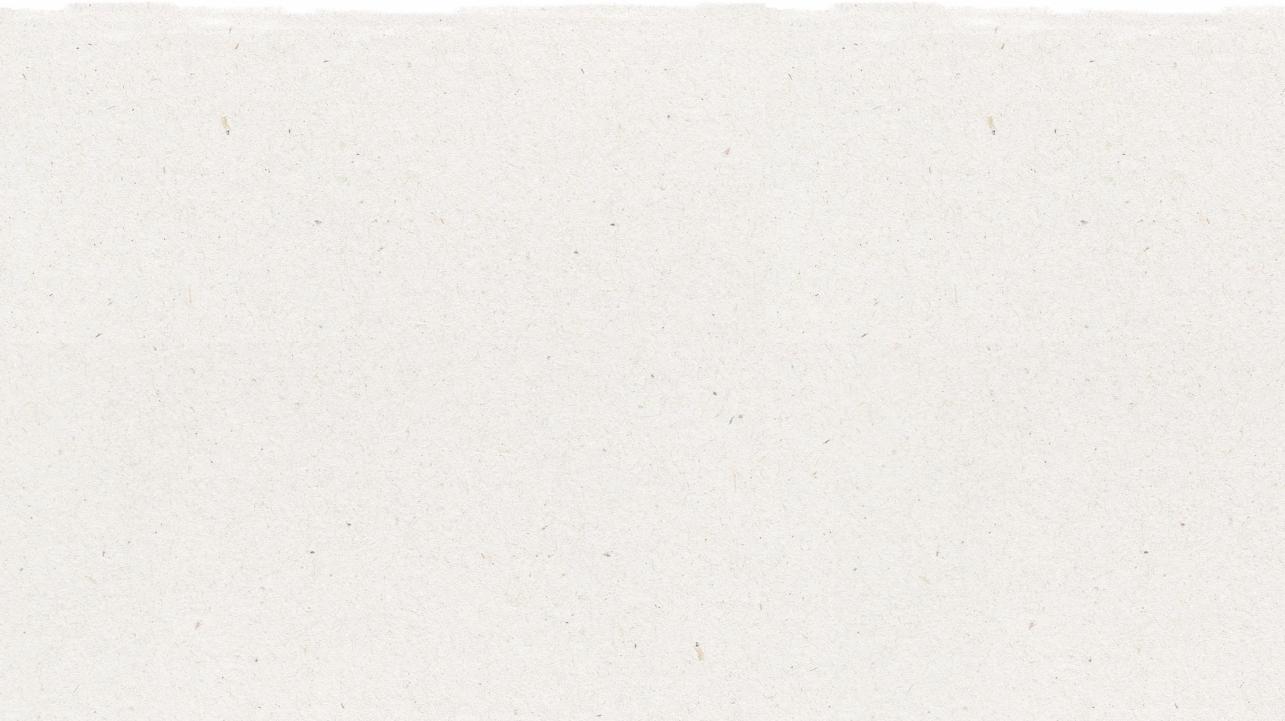 พื้นที่ที่เป็นความคิดที่ดีที่สุด
ความคิด #1
ความคิด #2
1 2 3 4 5
คุ้มค่าหรือไม่
(คะแนนผลกระทบ)
ความคิด #3
1 2 3 4 5
ทำได้จริงหรือไม่ + ดีที่สุดหรือไม่  
(คะแนนความสามารถ + แรงจูงใจ)
16
[Speaker Notes: (ความยาวสไลด์: 3 นาที)
 
บอกนักเรียน:
ถ้ายังมีข้อถกเถียงในกลุ่มว่าความคิดไหนที่ดีที่สุด ให้ลองใช้เครื่องมือการให้คะแนนเพิ่มเติมเพื่อการวิเคราะห์เพิ่มเติม
 
ให้คะแนนความคิดแต่ละข้อจาก 1 ถึง 5 โดยคะแนนต่ำสุดคือ 1 คะแนนและสูงสุดคือ 5 คะแนน ในสองด้านต่อไปนี้:
แนวคิดนี้ควรชนะหรือไม่ เราควรทำสิ่งนี้หรือไม่ เรามีความสามารถที่จะทำได้หรือไม่
คุ้มค่าหรือไม่ สิ่งนี้สร้างผลกระทบที่เราต้องการหรือไม่
 
ถัดไป ให้เขียนคะแนน “ความคุ้มค่า” (หรือเรียกอีกอย่างว่า ผลกระทบ) เทียบกับคะแนน “จริง + ชนะ” บนกราฟ เลือกความคิดที่อยู่ในช่องด้านบนขวาของแผนภูมิ]
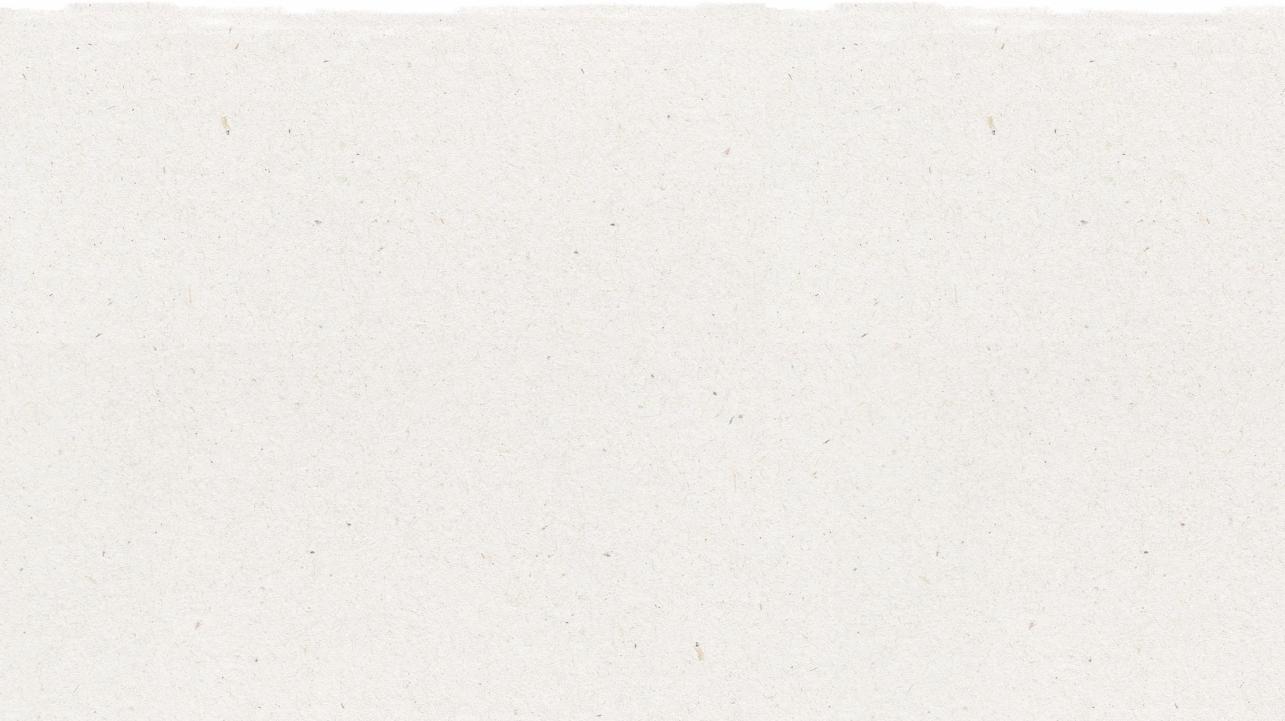 สร้างแผนที่ความคิดเพื่อแสดงภาพเส้นทางการแก้ปัญหาที่เป็นไปได้
2.
1.
เลือกแง่มุมหนึ่งจากสถานการณ์ “ข้อท้าทายด้านของเสีย”
พื้นที่ที่เป็นความคิดที่ดีที่สุด
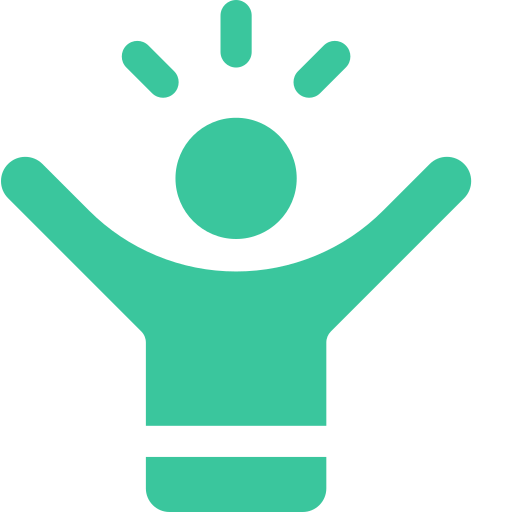 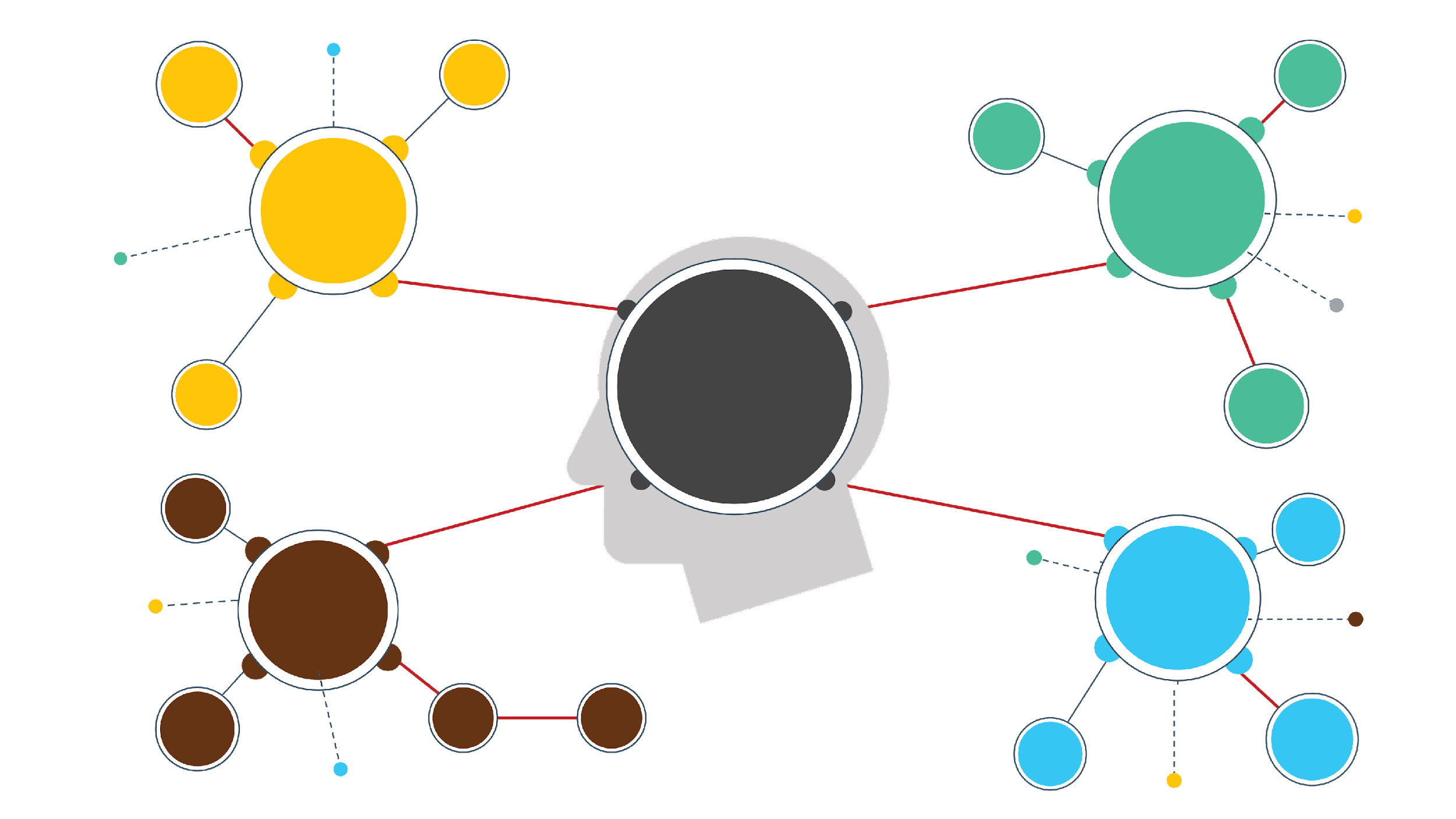 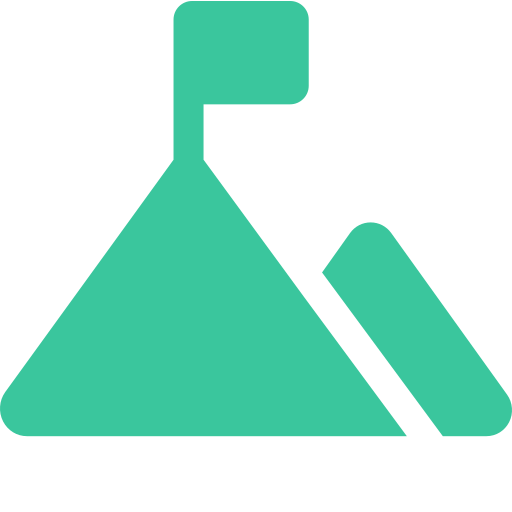 ความคิด #1
ความคิด #2
ความคิด #3
ระบุความคิดหลักในแผนที่ความคิด แล้วเขียนทั้งหมดลงบนกระดาษสติ๊กโน้ต
3.
4.
ทำแบบฝึกหัด ”การเลือก” เพื่อเลือกทางออกที่ดีที่สุด
17
[Speaker Notes: บอกนักเรียน:
สำหรับกิจกรรมกลุ่มให้ทำตามขั้นตอนถัดไป:
 
ขั้นตอนที่ 1 เลือกแง่มุมหนึ่งจากสถานการณ์ “ข้อท้าทายด้านของเสีย” เพื่อใช้ในการวิเคราะห์สำหรับแบบฝึกหัดแผนที่ความคิด หรือใช้แง่มุมที่เคยใช้ในเวิร์กชอปที่ 1
ขั้นตอนที่ 2 สร้างแผนที่ความคิดเพื่อแสดงภาพเส้นทางการแก้ปัญหาที่เป็นไปได้
ขั้นตอนที่ 3 ระบุความคิดหลักในแผนที่ความคิด แล้วเขียนทั้งหมดลงบนกระดาษสติ๊กโน้ต
ขั้นตอนที่ 4 ทำแบบฝึกหัด ”การเลือก” เพื่อเลือกทางออกที่ดีที่สุด]